«Цветочный калейдоскоп»
Проектная работа
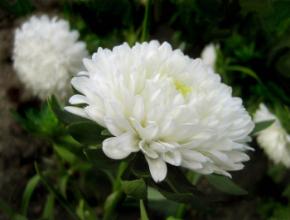 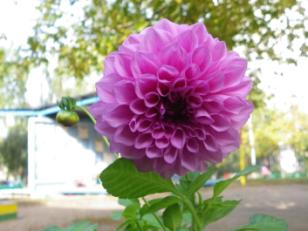 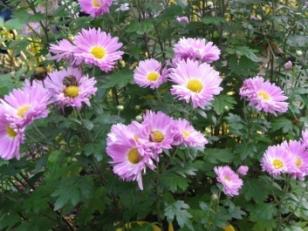 Подготовительная к школе группа №2

Воспитатели:
Белоногова О.В.
Сухова Т.М.

Москва
 2012 – 2013 уч. год
О проекте…


Вид проекта: исследовательский, познавательно-творческий

Участники проекта: дети, воспитатели, родители

Срок реализации проекта: долгосрочный (6 месяцев)

Цель проекта: Знакомство с разнообразием цветочного мира, формирование осознанно-правильного отношения к представителям растительного мира, развитие творческих способностей детей, художественно-эстетического  вкуса, воспитание любви к прекрасному, красоте окружающего мира.

Этапы проекта:
1 этап: Целеполагание
2 этап: Разработка проекта
3 этап: Выполнение проекта 
4 этап: Презентация  проекта
Содержание проекта:

Октябрь


Коллективный труд 
     «Посадка луковичных растений в открытый грунт»


Художественное творчество/рисование
     «Цветы на нашей клумбе: ирисы и хризантемы»


Художественное творчество/конструирование из природного материала Коллективная работа «Осенние букеты»


Художественное творчество/лепка и декоративное рисование
     Роспись  шаблона и глиняной посуды «Гжель»
Коллективный труд
«Посадка луковичных растений в открытый грунт»
Цель: знакомить детей с разнообразием цветочного мира, этапами посадки луковичных растений в открытый грунт (тюльпаны, нарциссы); воспитывать  трудолюбие, желание сделать окружающий мир красивее.
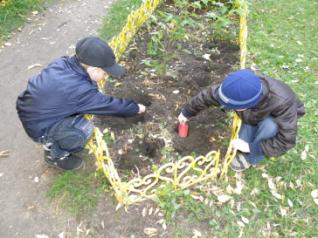 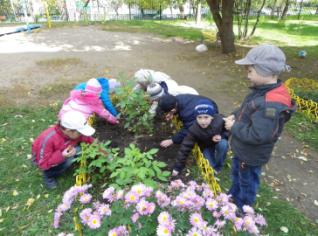 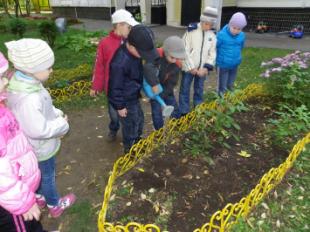 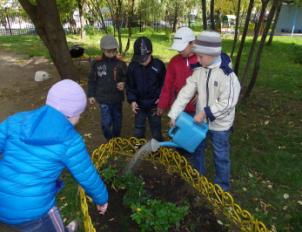 Художественное творчество/ рисование
«Цветы на нашей клумбе: ирисы и хризантемы»
Цель: знакомить с разнообразием цветочного мира; учить детей внимательно рассматривать и отмечать необычную форму цветов, окраску лепестков, развивать самостоятельность при выборе цветовой гаммы для изображения цветов, совершенствовать навыки рисования кистью и цветным карандашом; развивать художественно-эстетический вкус.
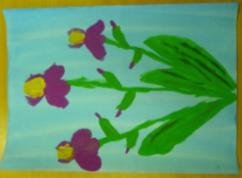 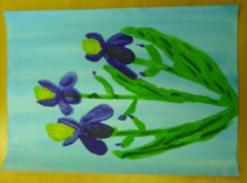 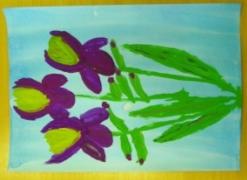 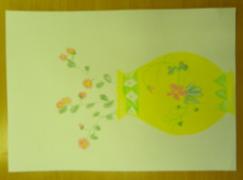 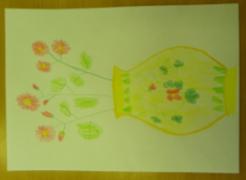 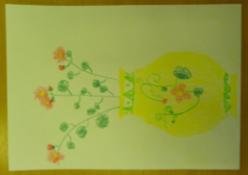 Конструирование из природного материала
 Коллективная работа  «Осенние букеты»
Цель: учить детей проводить анализ природного материала (из чего будет выполняться поделка), учить продумывать этапы своей работы, знакомить детей с разнообразием цветочного мира,  формировать интерес к эстетической стороне действительности, развивать моторику, прививать навык коллективной работы.
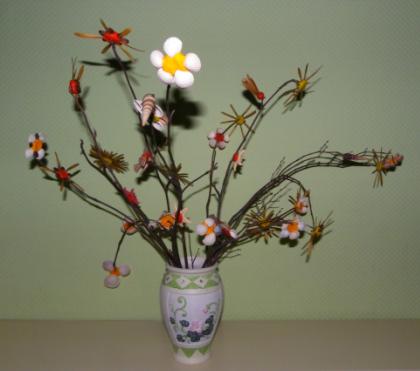 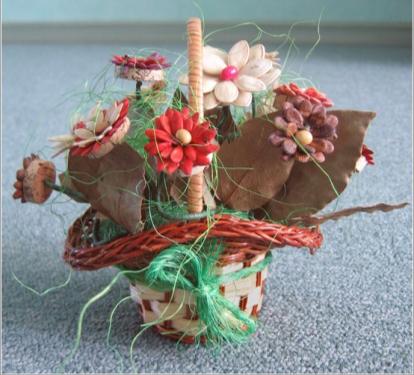 Художественное творчество/лепка и  рисование
Роспись  шаблона и глиняной посуды «Гжель»
Цель: учить детей лепить объёмное изделие из глины, передавая форму декоративной чашки, закреплять приёмы лепки;  учить расписывать объёмные изделия, сделанные из глины, совершенствовать навыки расположения узора в соответствии с формой изделия.
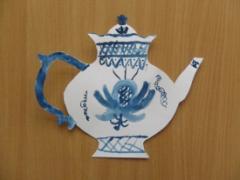 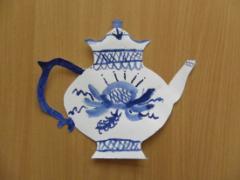 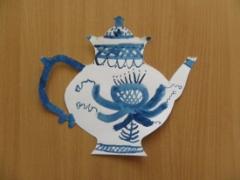 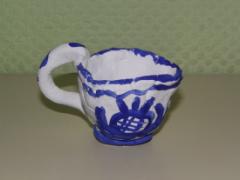 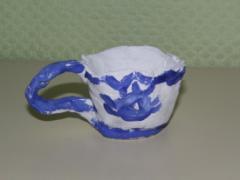 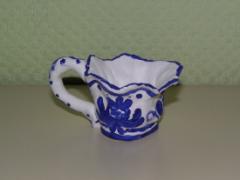 Содержание проекта:

Ноябрь


  Художественное творчество/гравюра 
      «Цветы для наших мам» (оформление стенда ко дню матери)


  Взаимодействие с родителями /выставка поделок
     «Цветочная фантазия» ( ко дню матери)


 Художественное творчество/роспись шаблона и выжигание по дереву           
    «Городец»
    «Подарок мамочке любимой»  (ко дню матери)


 Развлечение/танец под песню Ю.Антонова
   «Дарите цветы» (ко дню матери)
Художественное творчество/гравюра
 «Цветы для наших мам»
Цель: знакомить детей с разнообразием цветочного мира, техникой рисования «гравюра», осуществлять художественно-эстетическое воспитание, воспитывать желание сделать подарок своим мамам в праздничный день.
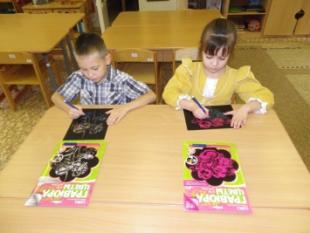 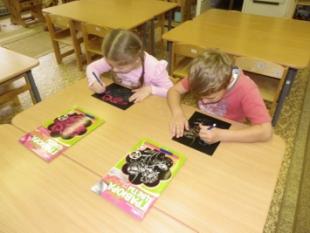 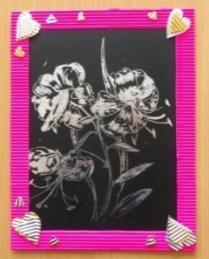 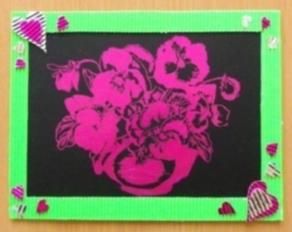 Взаимодействие с родителями/выставка поделок
 «Цветочная фантазия»
Цель: знакомить детей с разнообразием цветочного мира, развивать творческие способности, желание принимать участие в выставках, способствовать сплочению семьи.
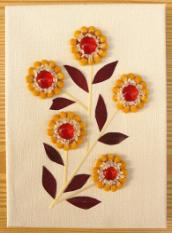 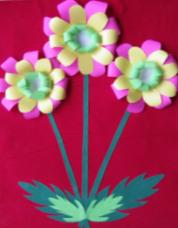 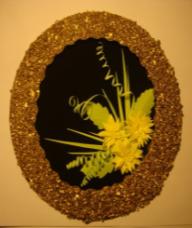 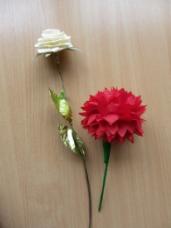 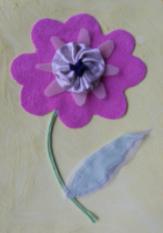 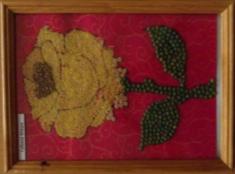 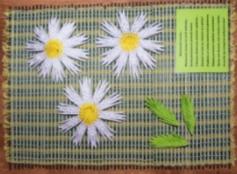 Художественное творчество/ рисование и худ. труд: 
роспись шаблона и выжигание по дереву 
«Подарок мамочке любимой»
Цель: познакомить детей с особенностями изделий городецких мастеров, с историей возникновения этого промысла; закреплять умение оформлять декоративную композицию на бумажной и деревянной основе, используя элементы городецкой росписи; упражнять в рисовании кистью и учить работать с аппаратом выжигания по дереву; развивать эстетическое восприятие предметов искусства.
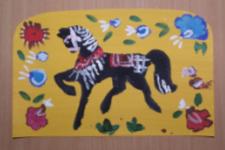 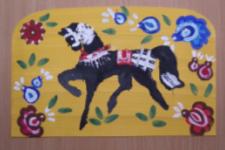 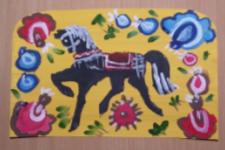 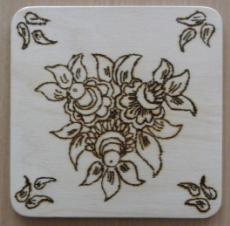 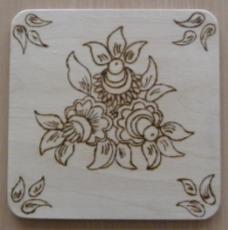 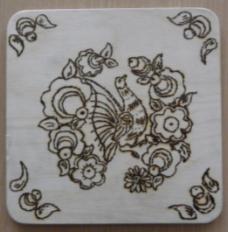 Развлечение/танец для мам
«Дарите цветы»
Цель: формировать стремление активно участвовать в музыкальных развлечениях; воспитывать сознательное отношение к современной музыке; продолжать обогащать музыкальные впечатления детей, вызывать яркий эмоциональный отклик при восприятии музыки разного характера; способствовать развитию навыков движения под музыку.
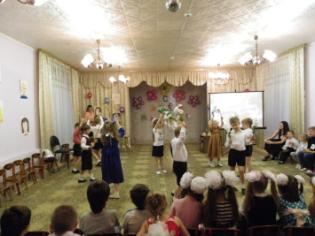 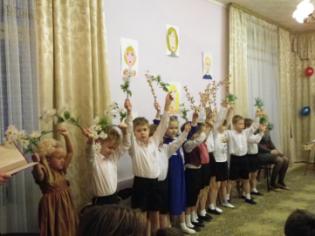 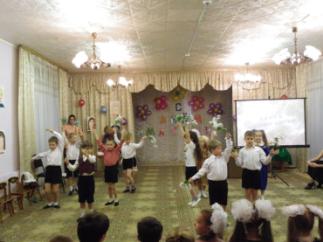 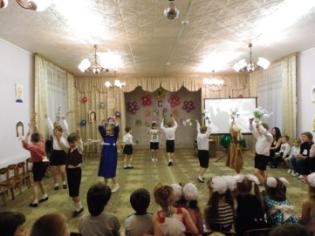 Содержание проекта:

декабрь


  Художественное творчество/аппликация с элементами бумагокручения
        «Розы в вазе» 


  Коллективный труд
      «Уход за комнатными растениями» 


 Художественное творчество/аппликация  с элементами  квиллинга
      «Декоративная тарелочка» 


 Развлечение/конструирование из бросового материала
     «Подари пластиковой бутылке вторую жизнь!»
Художественное творчество/аппликация
«Розы в вазе»
Цель: учить детей выполнять объёмные аппликации из гофрированной бумаги и картона; закреплять умение вырезать симметричные элементы из бумаги, сложенной вдвое; учить красиво располагать изображение на листе картона; учить детей работать в группах, распределять работу между собой, договариваться; воспитывать художественный вкус.
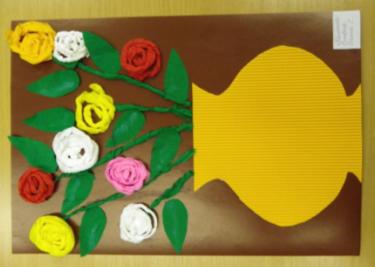 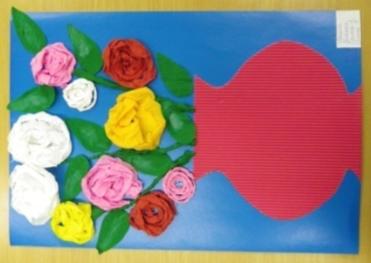 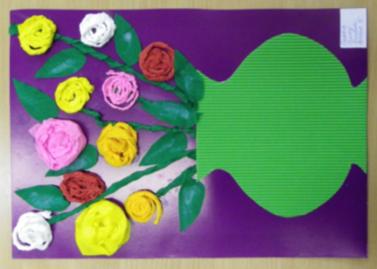 Коллективный труд
«Уход за комнатными растениями»
Цель: актуализировать и расширять представления детей о комнатных растениях; вызывать желание систематически за ними ухаживать; осуществлять трудовое воспитание старших дошкольников;  воспитывать ответственность, добросовестность и аккуратность в процессе взаимодействия с представителями живой природы.
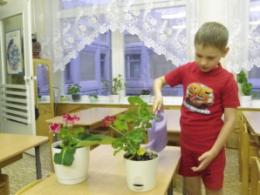 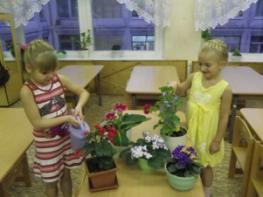 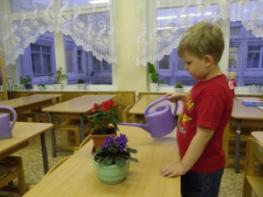 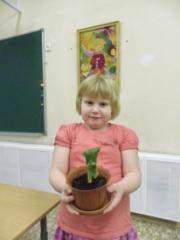 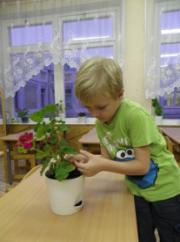 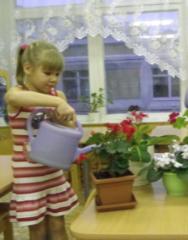 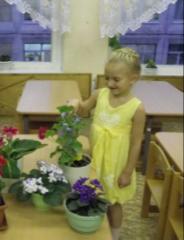 Художественное творчество/аппликация  с элементами квиллинга
«Декоративная тарелочка»
Цель: учить детей задумывать содержание аппликации, подбирать гофрированный картон  нужного цвета, использовать усвоенные приёмы вырезывания, красиво располагать изображение на основе - бумажной тарелочке; познакомить с новой аппликационной техникой - квиллинг, учить использовать элементы данной техники в своей работе; развивать фантазию, творчество.
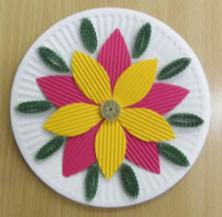 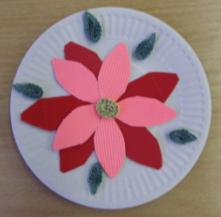 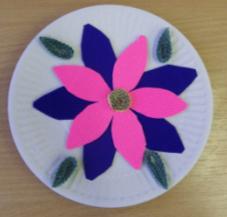 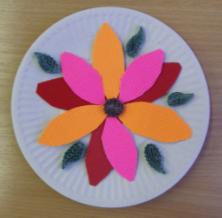 Развлечение/конструирование из бросового материала 
«Подари пластиковой бутылке вторую жизнь!»
Цель: учить создавать цветы (розы) из бросового материала (пластиковых бутылок разного цвета), передавать выразительность образа; в процессе работы развивать фантазию, воображение детей; учить аккуратно, экономно использовать материалы.
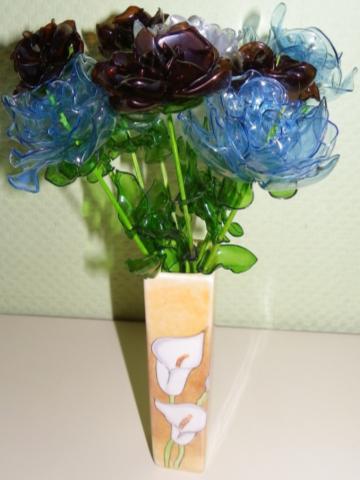 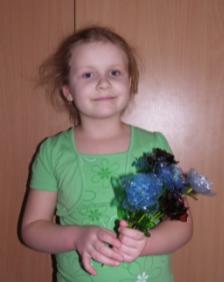 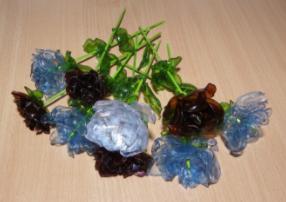 Содержание проекта:


январь 



  Художественное творчество/декоративная аппликация
       «Морозные узоры на окне» 




  Развлечение на прогулке
      «Цветы из снега и льда»
Художественное творчество/декоративная аппликация
«Морозные узоры на окне»
Цель: знакомить детей с новой аппликационной техникой – аппликация с раздвижением.  Закрепить способ вырезывания по контуру. Совершенствовать умение составлять композицию из цветов и располагать изображение на всём формате. Развивать воображение, творчество, эстетическое восприятие, художественный вкус.
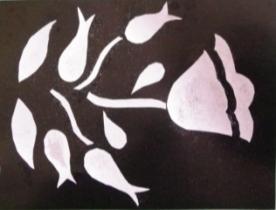 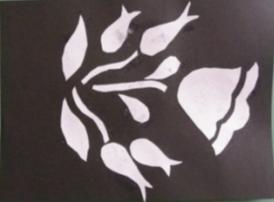 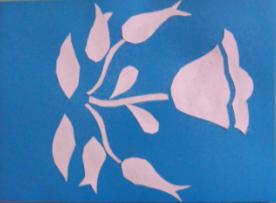 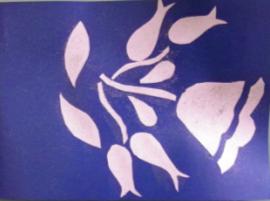 Развлечение на прогулке
«Цветы из снега и льда»
Цель: привлечь детей к конструированию на прогулке из природного и бросового материала, продолжать на практике знакомить детей со свойствами снега и воды; побуждать детей отдавать предпочтение интересной деятельности, осмысленно использовать знания и умения в свободное время; формировать потребность проводить свободное время в разнообразной творческой деятельности.
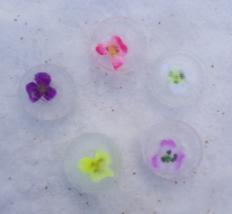 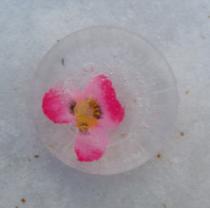 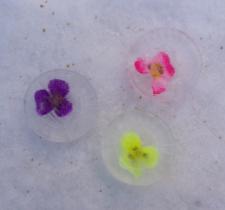 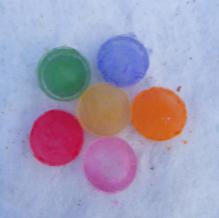 Содержание проекта:

Февраль

 Коллективный труд
    «Посадка цветов к празднику 8 Марта для мам»


 Художественное творчество/аппликация  
     Открытка   «23 февраля»  (оформление стенда к празднику)


 Художественное творчество/рисование 
     «С праздником, папочка!»  


 Взаимодействие с родителями/посещение авторской  выставки Т.М.Мазановой
  «Вальс цветов»
Коллективный труд
«Посадка цветов к празднику 8 Марта для мам»
Цель: знакомить детей с разнообразием цветочного мира, этапами посадки луковичных растений и правилами ухода за  ними (крокусы, гиацинты); воспитывать  трудолюбие, желание сделать подарок мамам в день 8 марта.
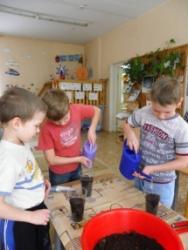 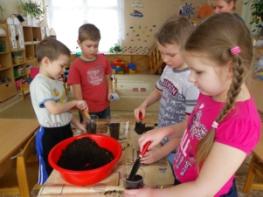 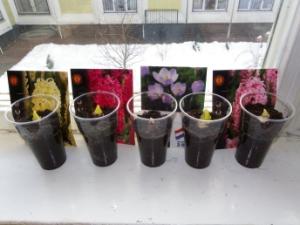 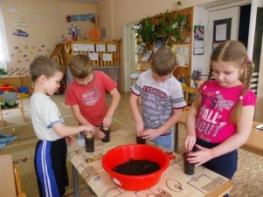 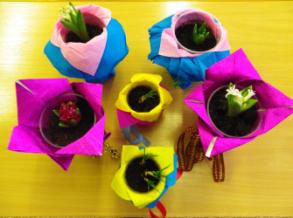 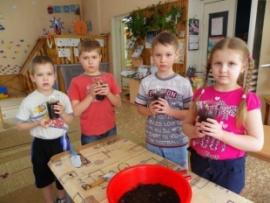 Художественное творчество/аппликация
Открытка  «23 февраля»
Цель: продолжать развивать коллективное творчество, воспитывать стремление действовать согласованно, договариваться о том, кто какую часть работы будет выполнять, как отдельные предметы будут объединяться в общую картину; воспитывать самостоятельность, учить активно и творчески применять ранее усвоенные умения  в аппликации;
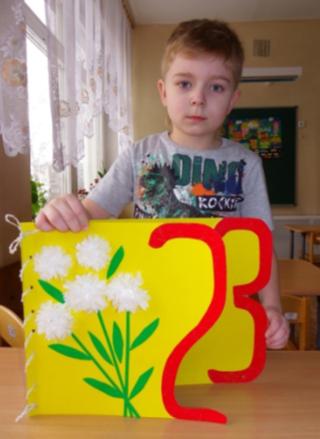 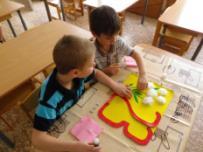 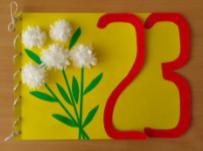 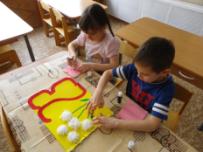 Художественное творчество/рисование
«С праздником, папочка!»
Цель: познакомить детей с новым способом рисования – примакивание губки к альбомному листу, учить изображать цветы данным способом; привлечь детей к изготовлению праздничной открытки для пап и дедушек, расширять представления о празднике - День защитника Отечества; развивать художественное творчество.
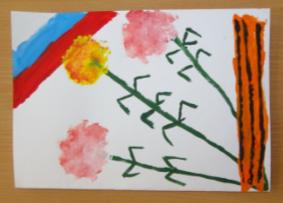 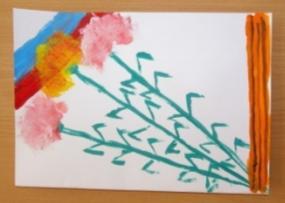 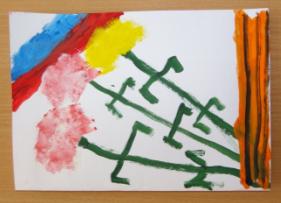 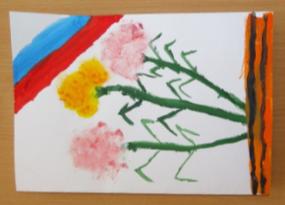 Взаимодействие с родителями/посещение выставки
«Вальс цветов»
Цель: предложить родителям вместе с детьми посетить авторскую выставку Т.М.Мазановой в ДК «Капотня», вызвать  желание посещать выставки творческих работ, расширять представления детей о цветах, развивать художественный вкус, способствовать сплочению семьи.
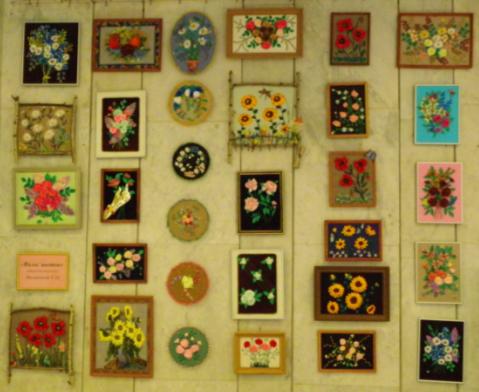 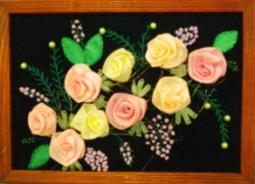 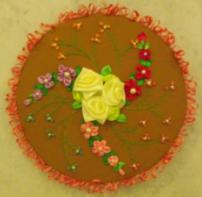 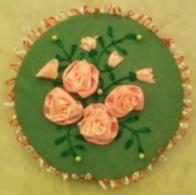 Содержание проекта:

Март

Художественное творчество/рисование в нетрадиционной технике «Линогравюра»  (участие детей в конкурсе художественного творчества «Надежда»)
   «Вся нежность цветов для вас…»


 Художественное творчество/лепка
   «Подснежники и розы»



Художественное творчество/рисование  
  Открытка «8 Марта»  


Ручной труд
«Цветочная мастерская»
Художественное творчество/рисование
«Вся нежность цветов для вас…» 
 (участие в конкурсе художественного творчества «Надежда»)
Цель: познакомить детей с нетрадиционной техникой рисования - «линогравюра»; продолжать знакомить с разнообразием цветочного мира; развивать творческие способности, мелкую моторику, речь; воспитывать аккуратность в работе с разными изобразительными материалами.
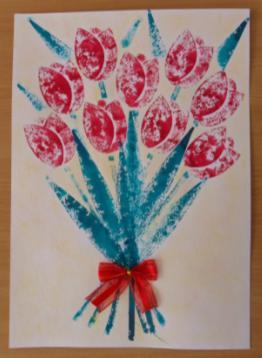 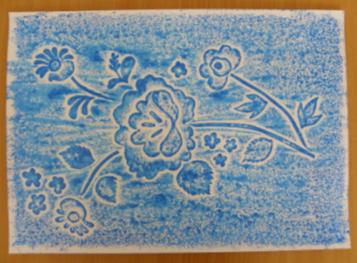 Художественное творчество/лепка 
«Подснежники и розы»
Цель: учить детей работать с пластилином в нетрадиционной технике – пластилинография; закреплять умение создавать полуобъёмные объекты на горизонтальной поверхности; расширять представления о цветах; развивать умение любоваться природными формами и преобразовывать их в декоративные; развивать  эстетическое восприятие предметов.
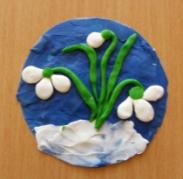 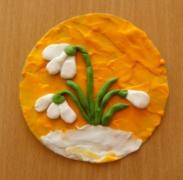 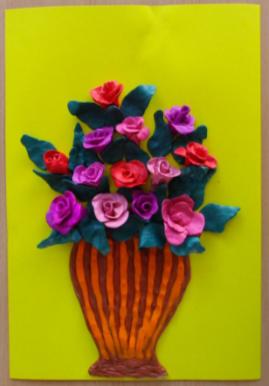 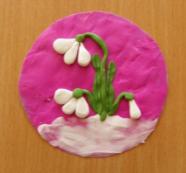 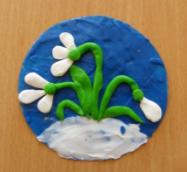 Художественное творчество/рисование
Открытка «8 Марта»
Цель: учить детей создавать композицию для праздничной открытки; продумывать содержание, осуществлять замысел, привлекая полученные ранее умения и навыки. Закреплять умение пользоваться палитрой. Развивать чувство цвета, творческие способности.
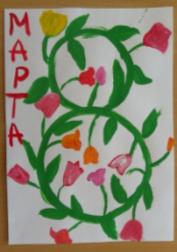 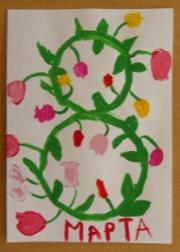 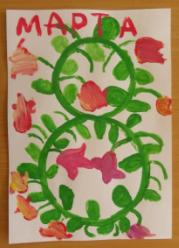 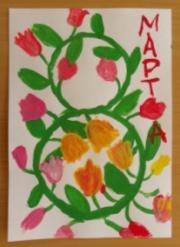 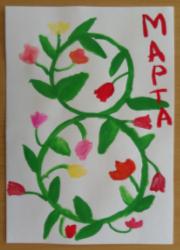 Ручной труд
«Цветочная мастерская»
Цель: учить детей создавать оригинальные поделки из готовых наборов для детского творчества, развивать интерес к художественному конструированию и ручному труду, обогащать художественный опыт детей, развивать мелкую моторику, будить творческую фантазию.
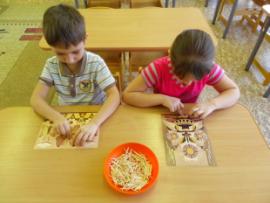 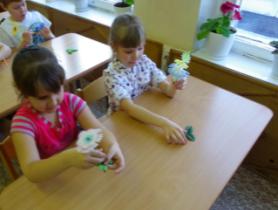 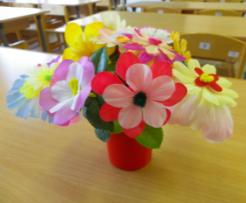 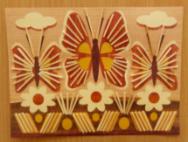 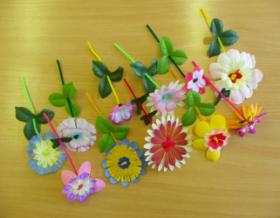 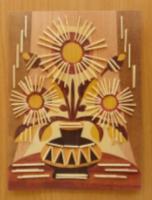 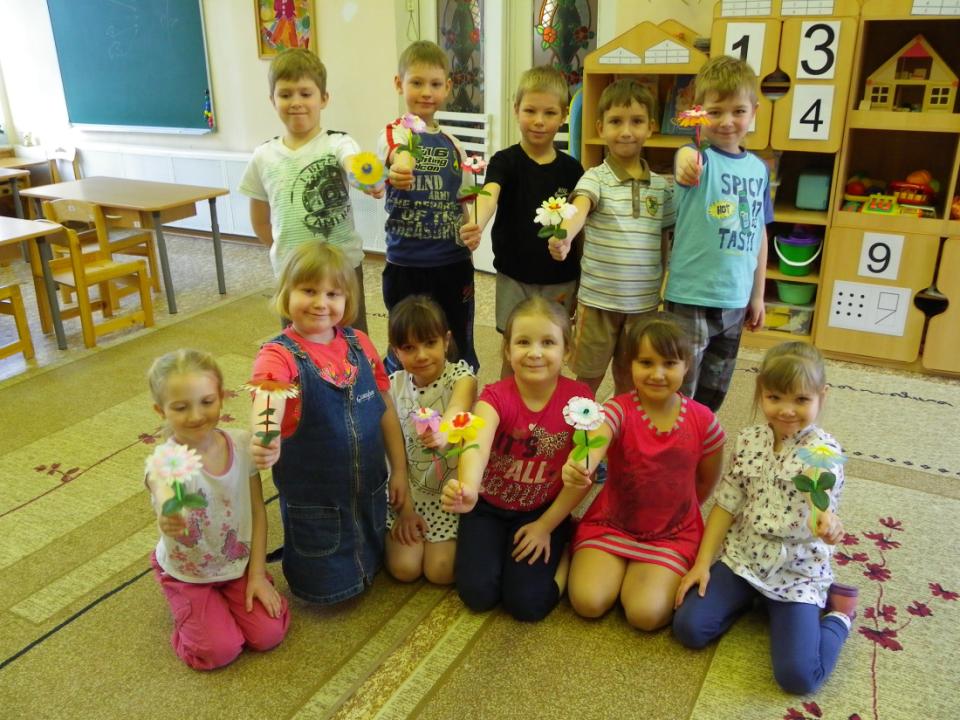 До новых встреч!